Missed Postings September 2016 through October 3, 2016:  Summary
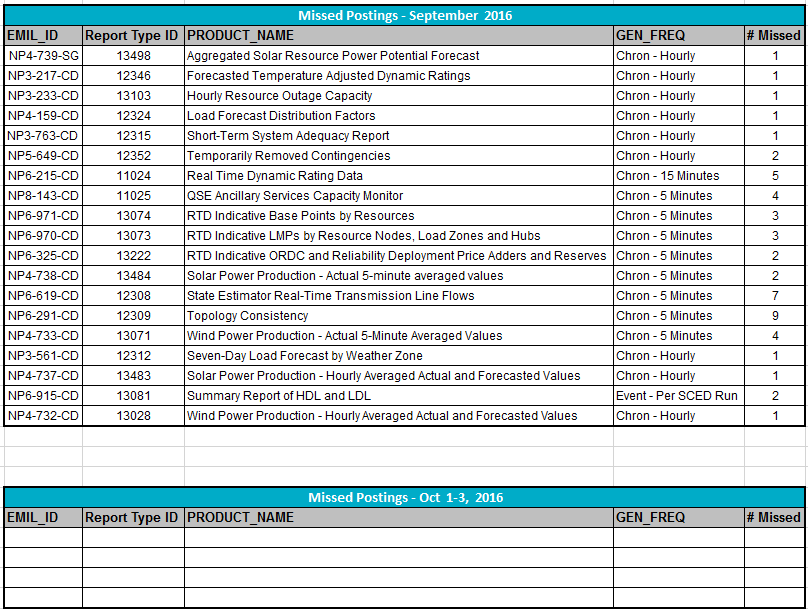 1
Missed Postings September 2016:  Detail
2
Missed Postings October 1-3, 2016 :  Detail (none to date)
3